ACTIVIDAD FÍSICA: EVOLUCIÓN YDelineamientos Más Recientes
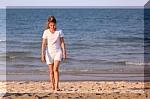 Prof. Edgar Lopategui Corsino
M.A., Fisiología del Ejercicio
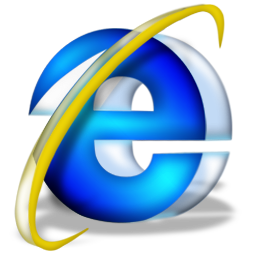 Web:        http://www.saludmed.com/
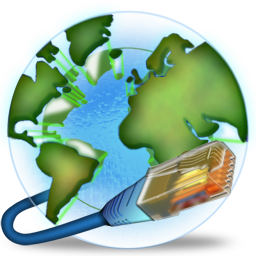 E-Mail:     elopateg@intermetro.edu
Artículo:   http://www.saludmed.com/actividadfisica/actividadfisica.html
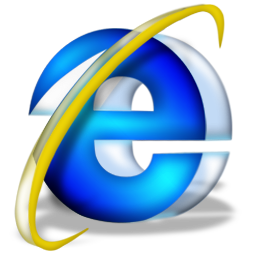 SALUDMED: http://www.saludmed.com
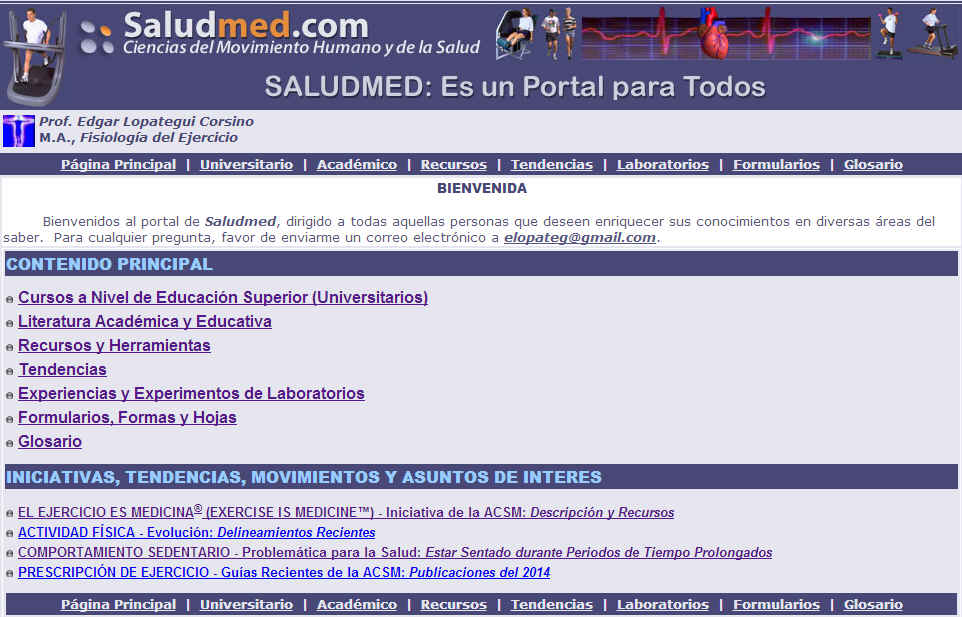 GUÍAS DE ACTIVIDAD FÍSICA:DIRECCIÓN DEL SITIO WEB: http://www.health.gov/paguidelines/
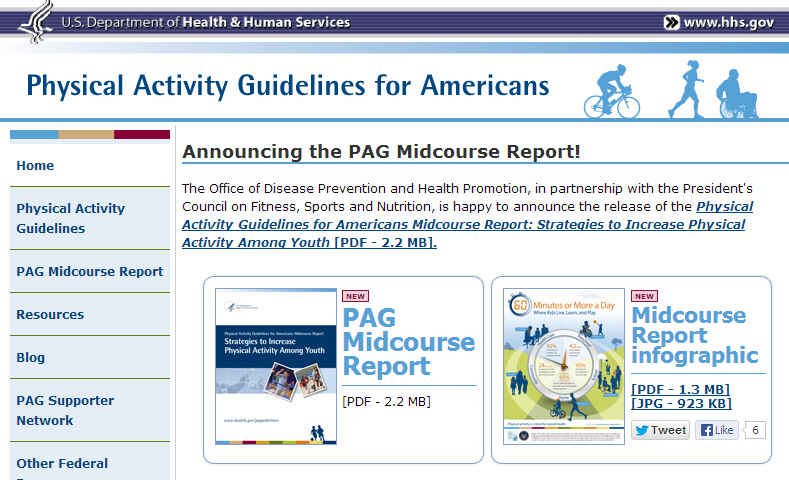 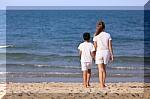 CONTENIDO DE LA PRESENTACIÓN
Conceptos Básicos
 Principios del Modelo de Actividad Física
 Evolución de las Guías de Actividad Física
 Guías Recientes de Actividad Física: 2008
 Sugerencias para ser más Activos Físicamente
 La Pirámide de Actividad Física
 Preguntas
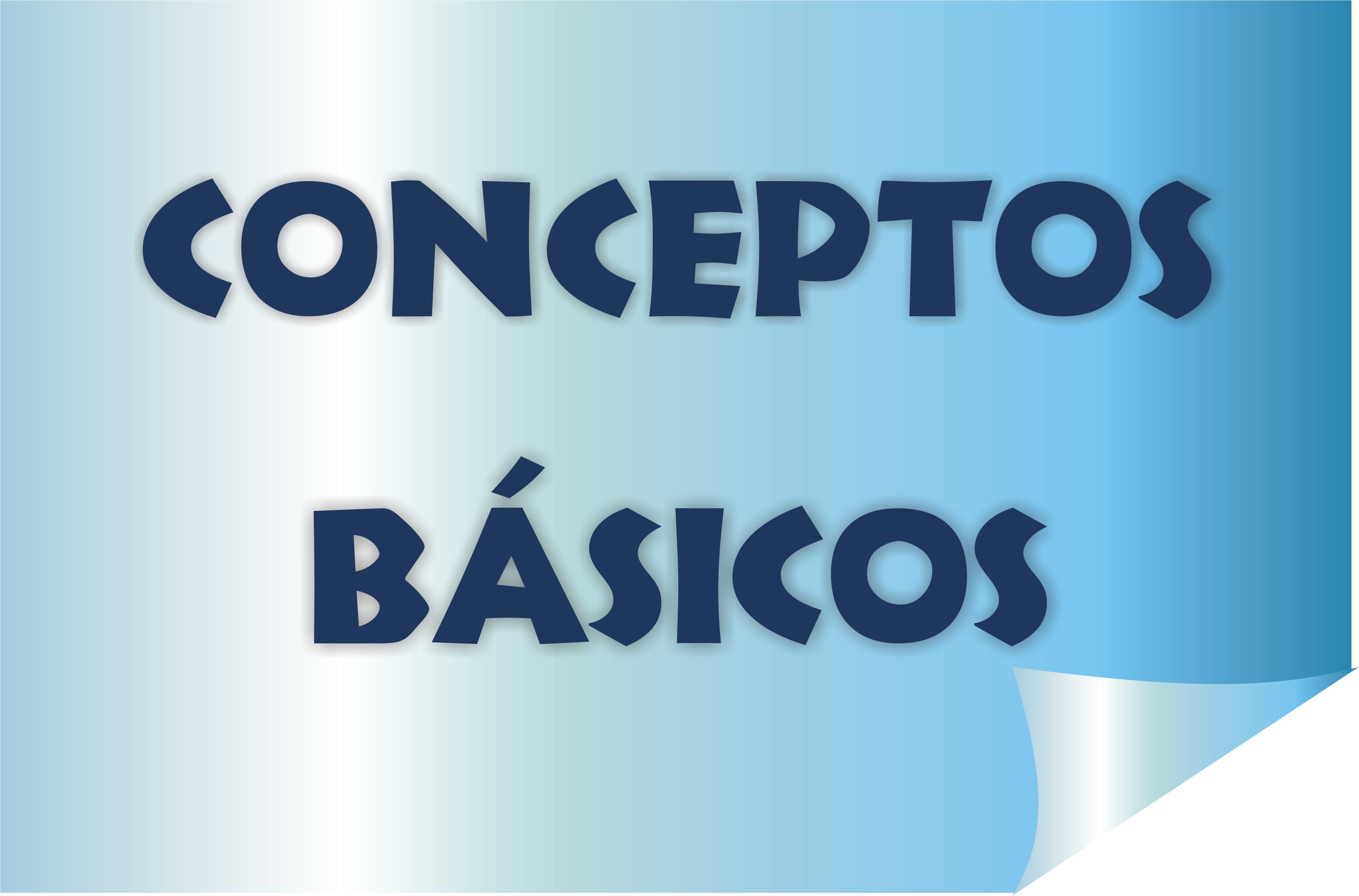 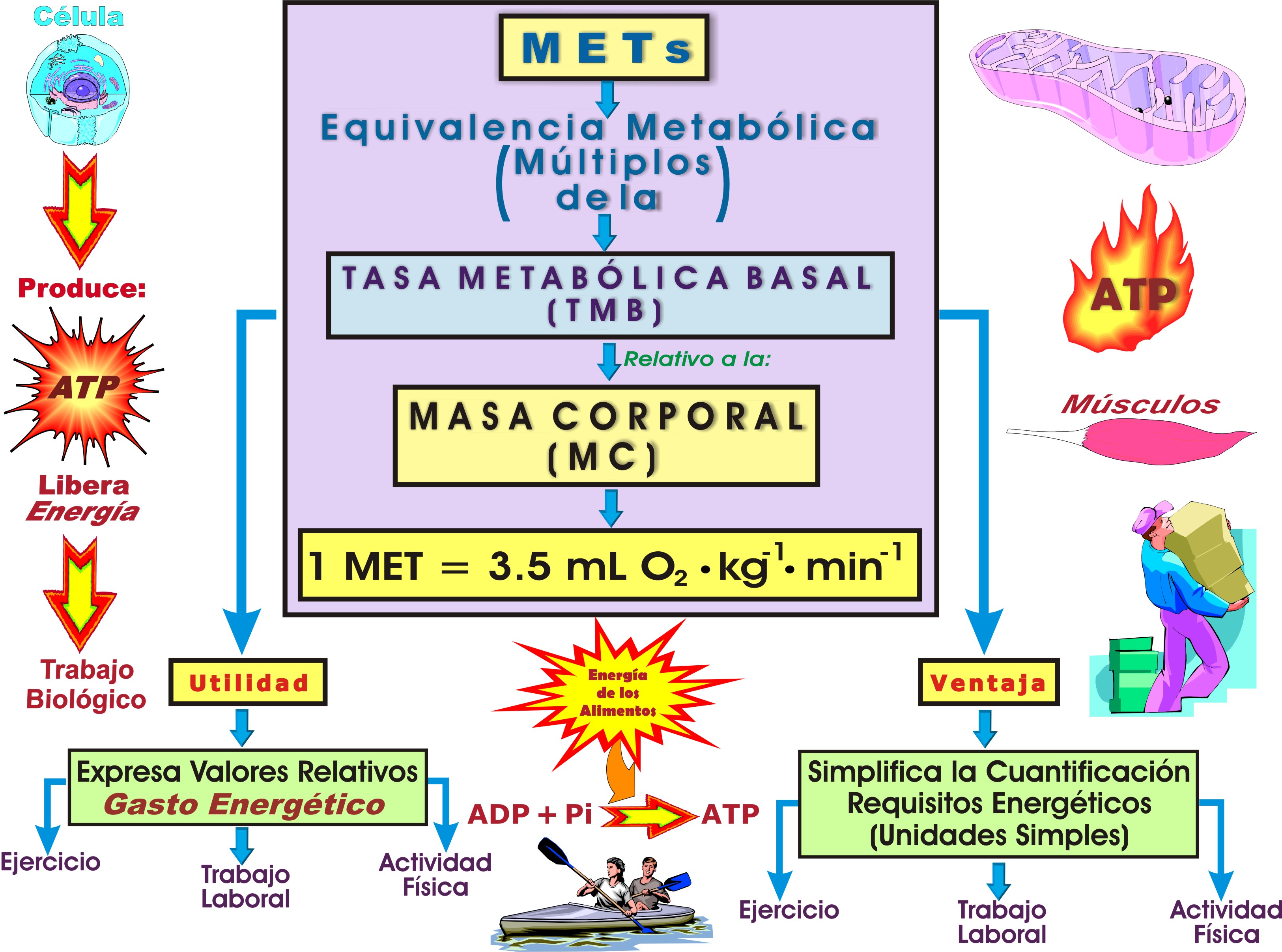 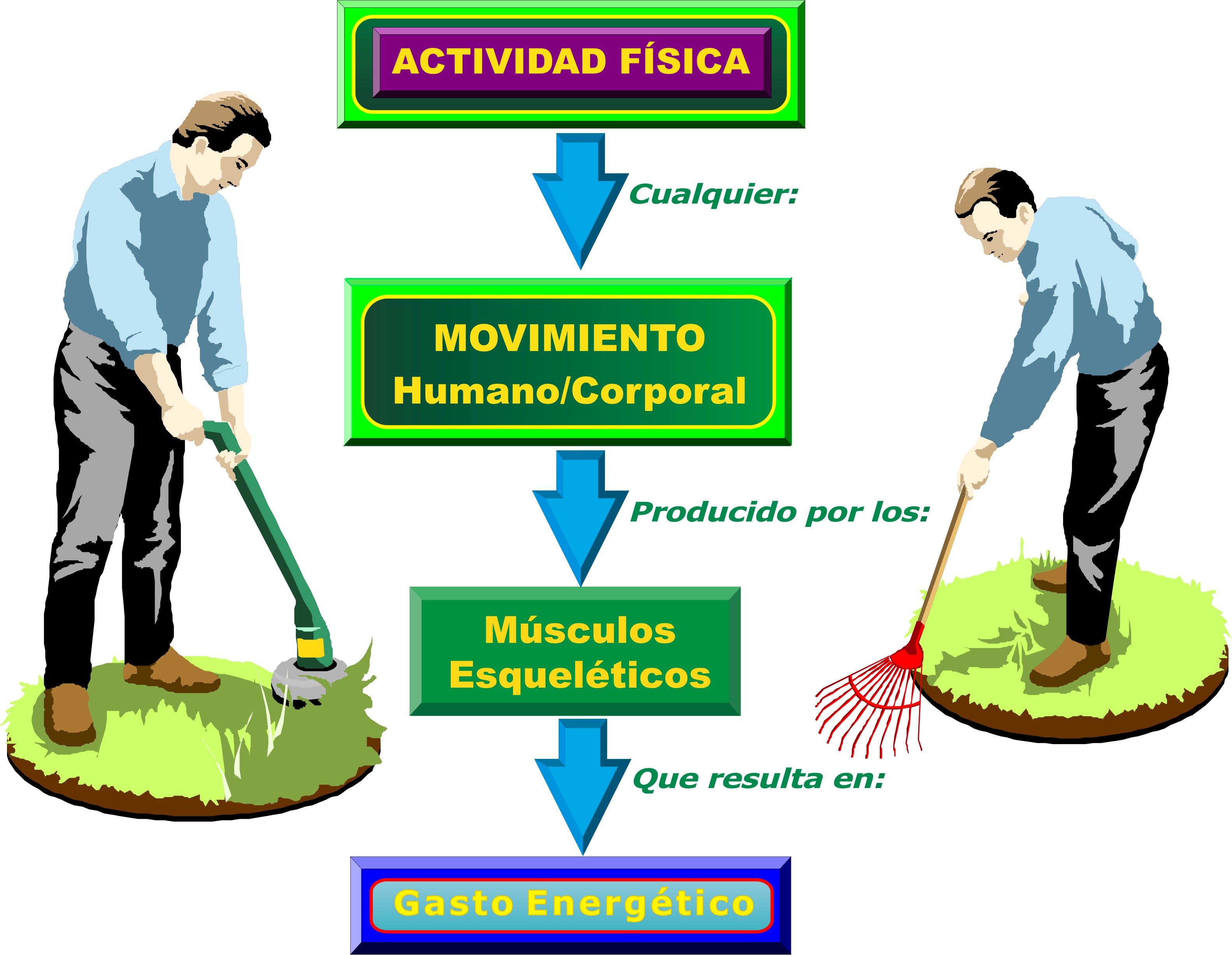 NOTA. Adaptado de: "Physical Activity, Exercise, and Physical Fitness: Definitions and Distinctions for Health-Related Research", por: C. J. Caspersen, K. E. Powell, y G. M. Christensen, 1985, Public Health Reports, 100(2), p. 126. Recuperado de http://pubmedcentralcanada.ca/pmcc/articles/PMC1424733/pdf/pubhealthrep00100-0016.pdf
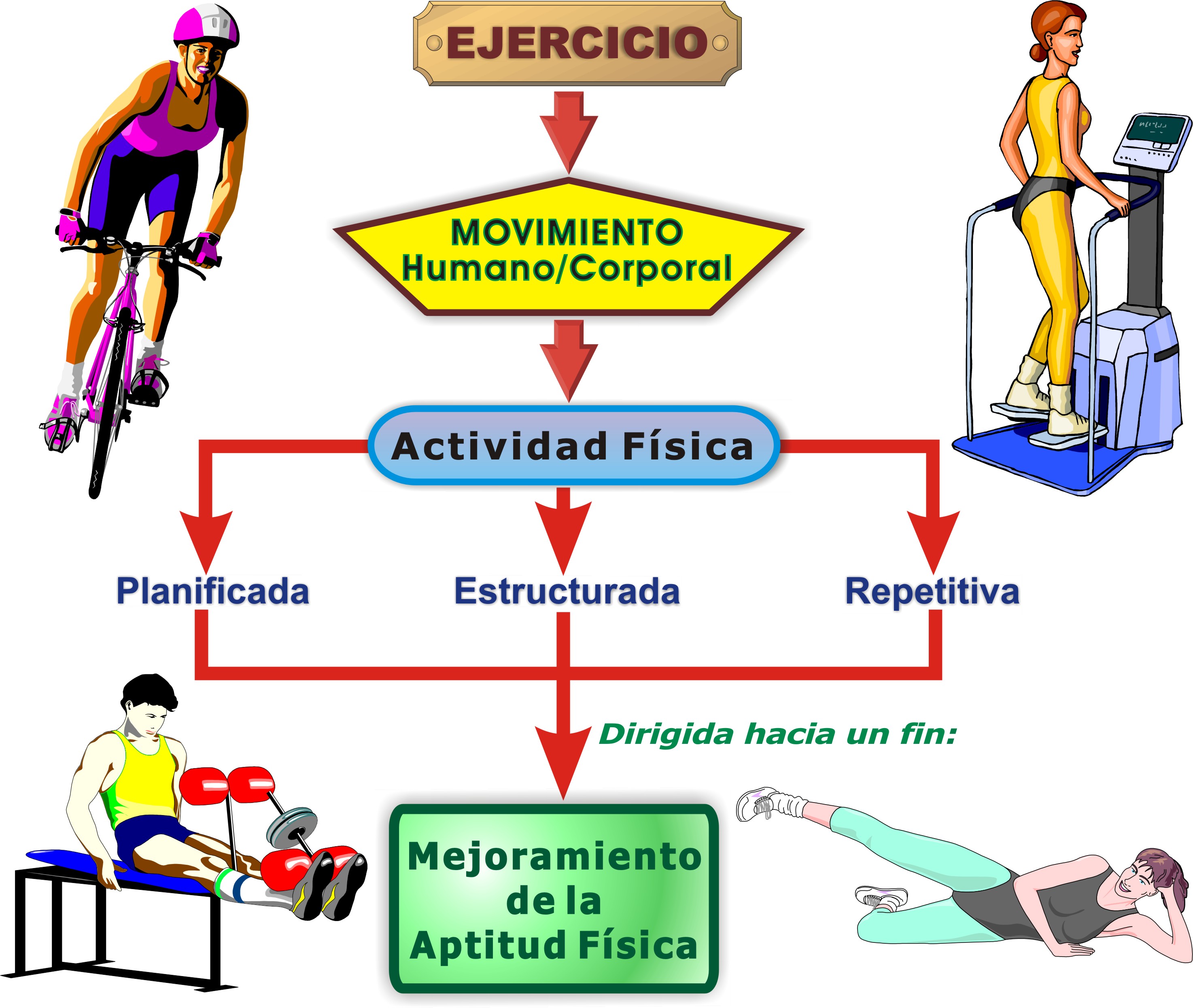 NOTA. Adaptado de: "Physical Activity, Exercise, and Physical Fitness: Definitions and Distinctions for Health-Related Research", por: C. J. Caspersen, K. E. Powell, y G. M. Christensen, 1985, Public Health Reports, 100(2), p. 128. Recuperado de http://pubmedcentralcanada.ca/pmcc/articles/PMC1424733/pdf/pubhealthrep00100-0016.pdf
SALUD PÚBLICA Y RECOMENDACIONES DE ACTIVIDAD FÍSICA:PRINCIPIOS DEL MODELO DE ACTIVIDAD FÍSICA
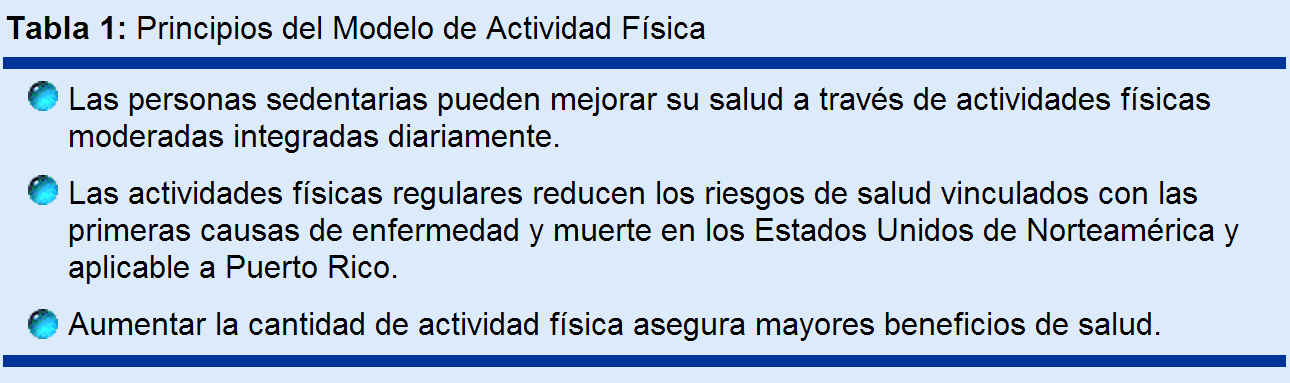 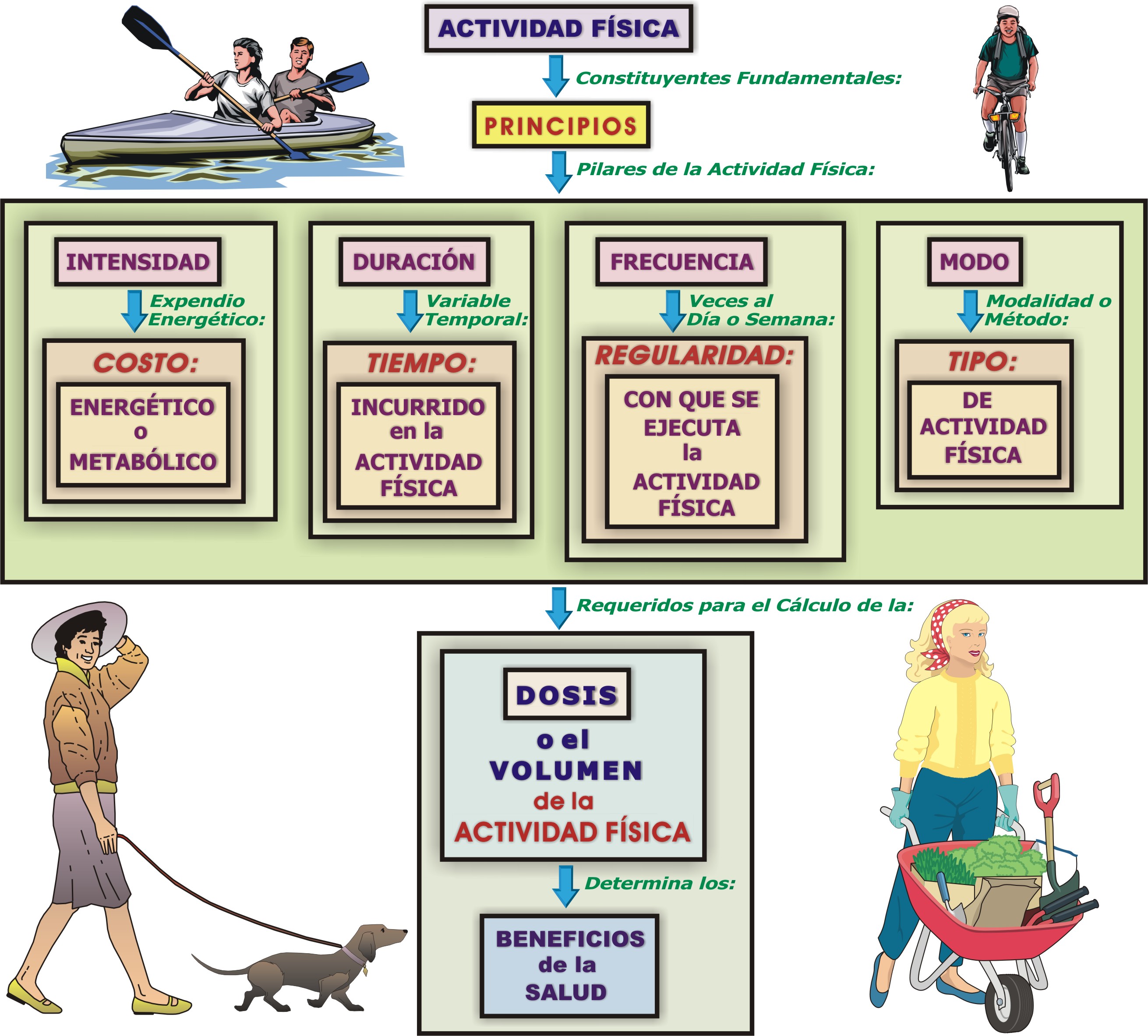 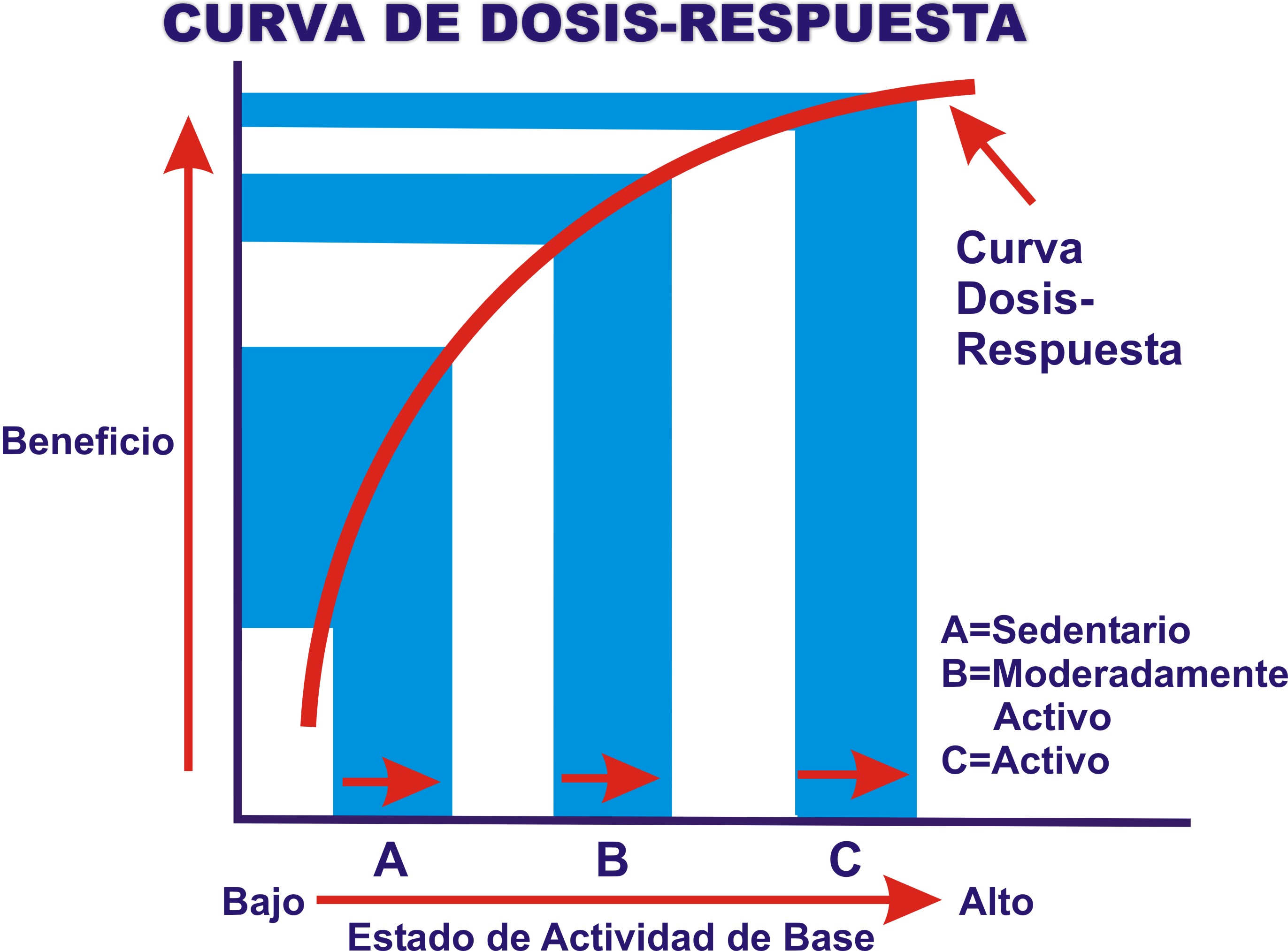 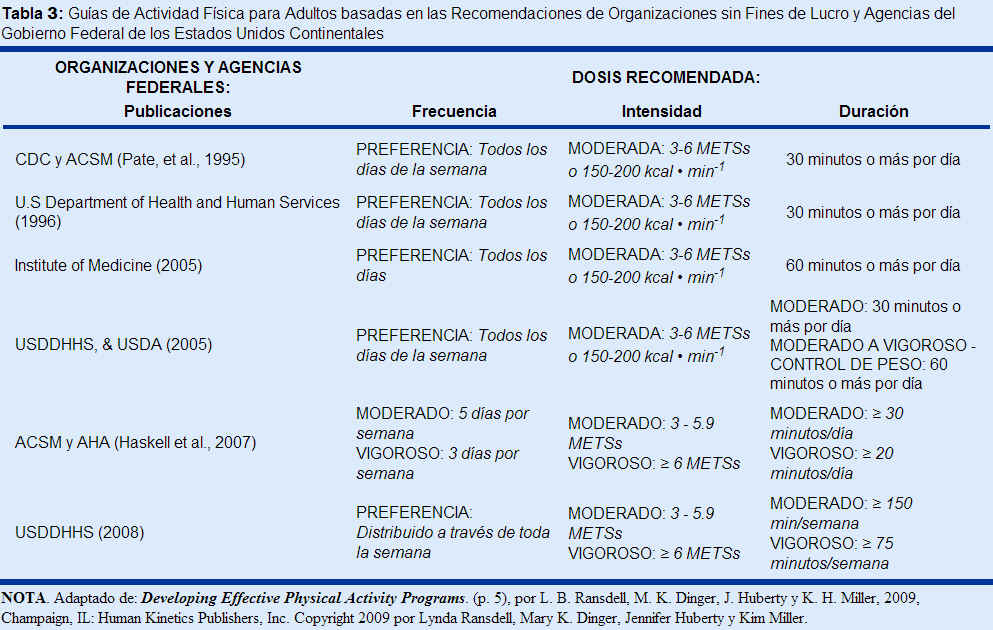 PRIMERAS RECOMENDACIONES FORMALES DE:ACTIVIDAD FÍSICA PARA ADULTOS CDC y ACSM (1995): “Physical Activity and Public Health”
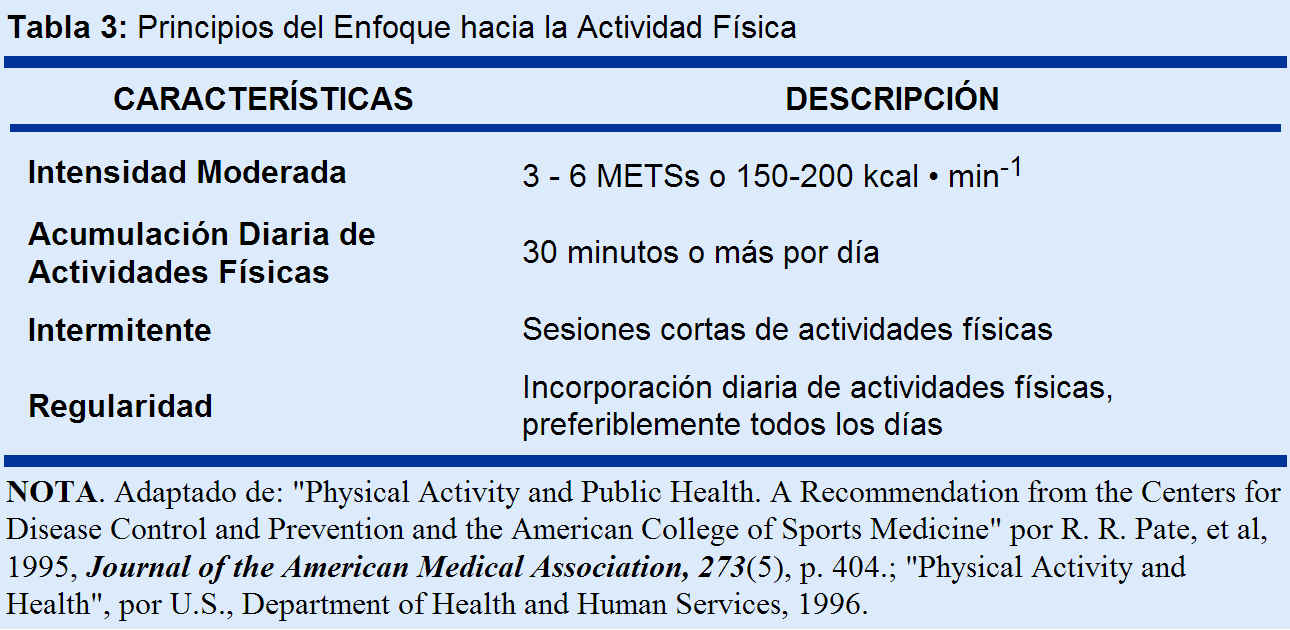 PRIMERAS RECOMENDACIONES FORMALES DE:ACTIVIDAD FÍSICA PARA ADULTOS CDC y ACSM (1995): “Physical Activity and Public Health”
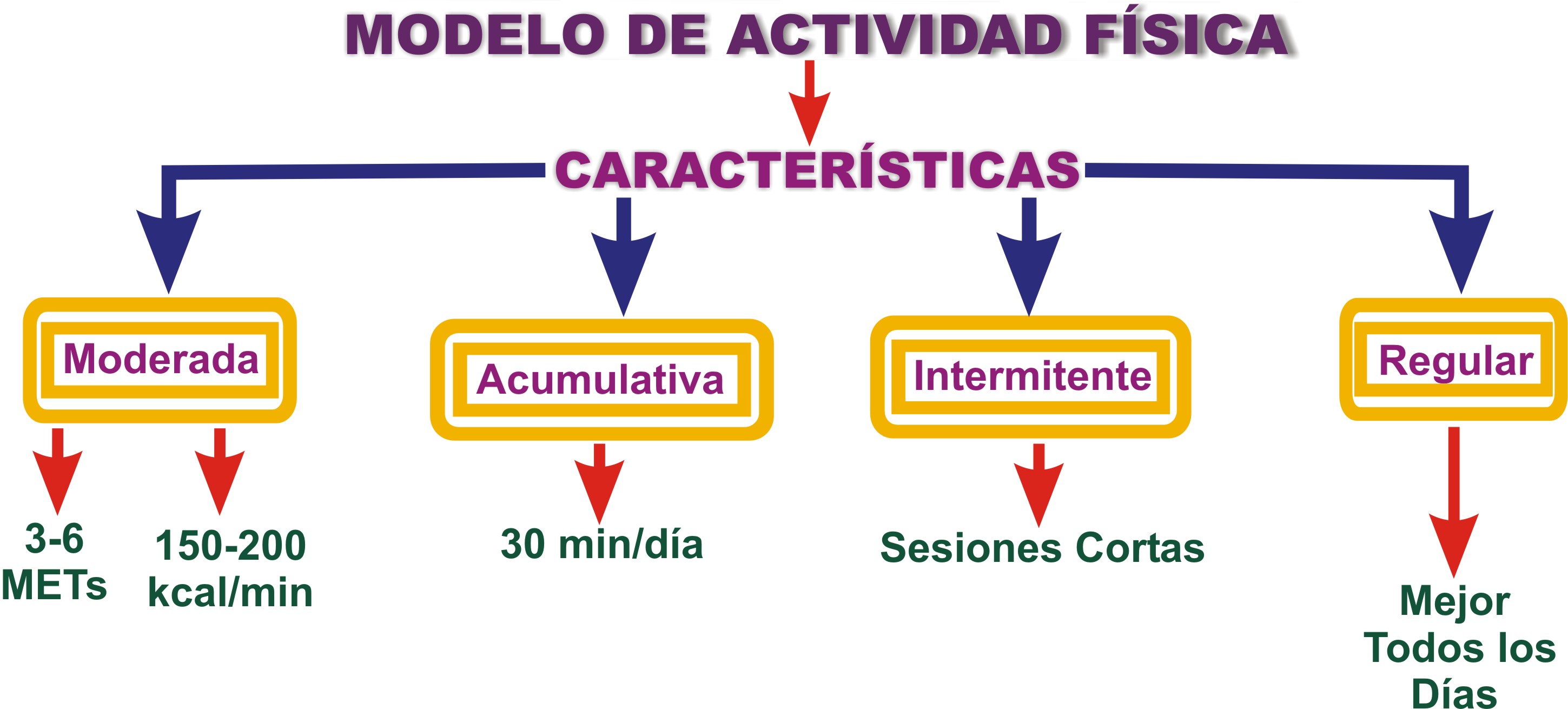 NOTA. Adaptado de: "Physical Activity and Public Health. A Recommendation from the Centers for Disease Control and Prevention and the American College of Sports Medicine" por R. R. Pate, et al, 1995, Journal of the American Medical Association, 273(5); "Physical Activity and Health: A Report of the Surgeon General", por: U. S. Department of Health and Human Services, 1996
PRIMERAS RECOMENDACIONES FORMALES DE:ACTIVIDAD FÍSICA PARA ADULTOS
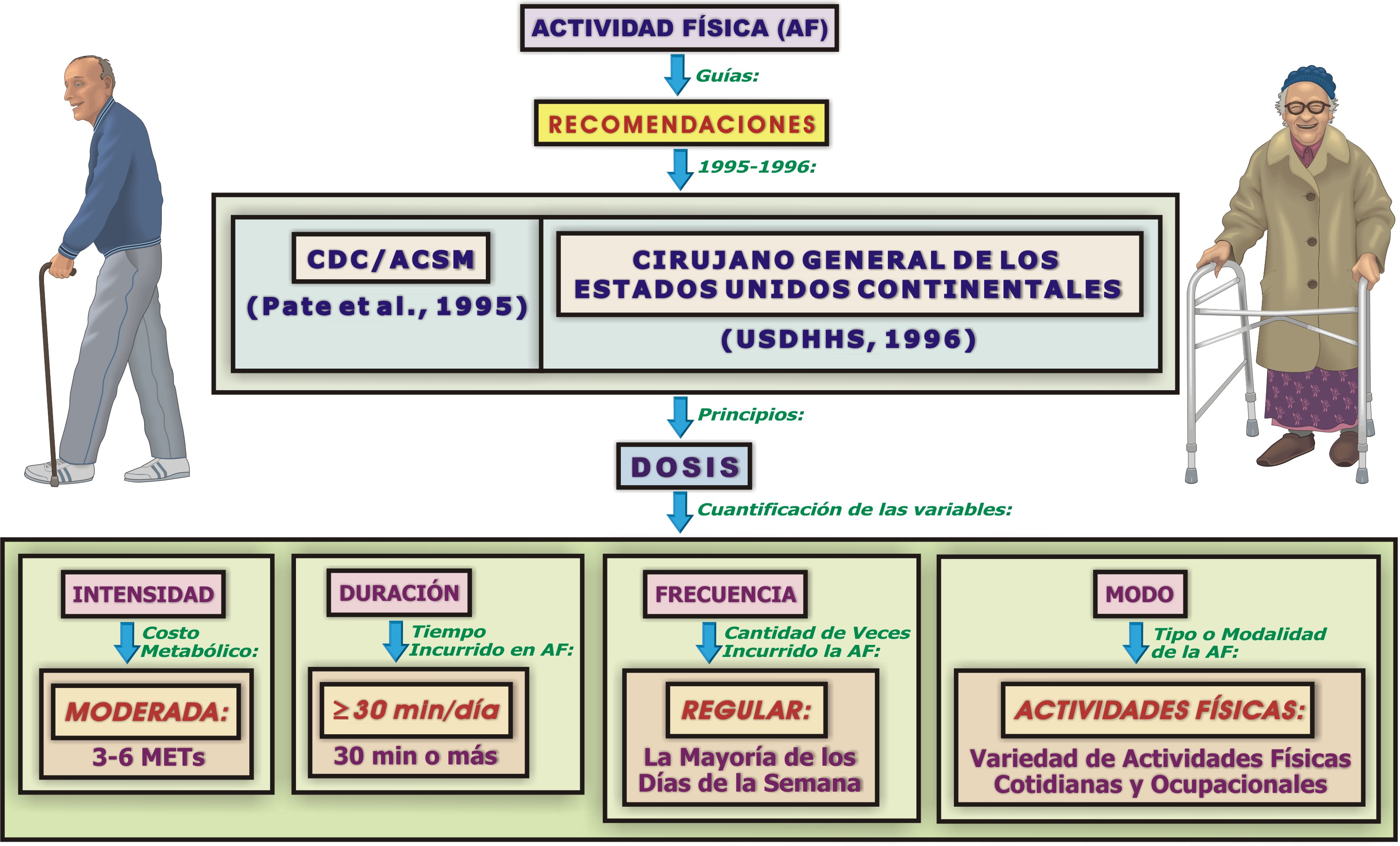 RECOMENDACIONES ACTUALES DE:ACTIVIDAD FÍSICA PARA ADULTOS
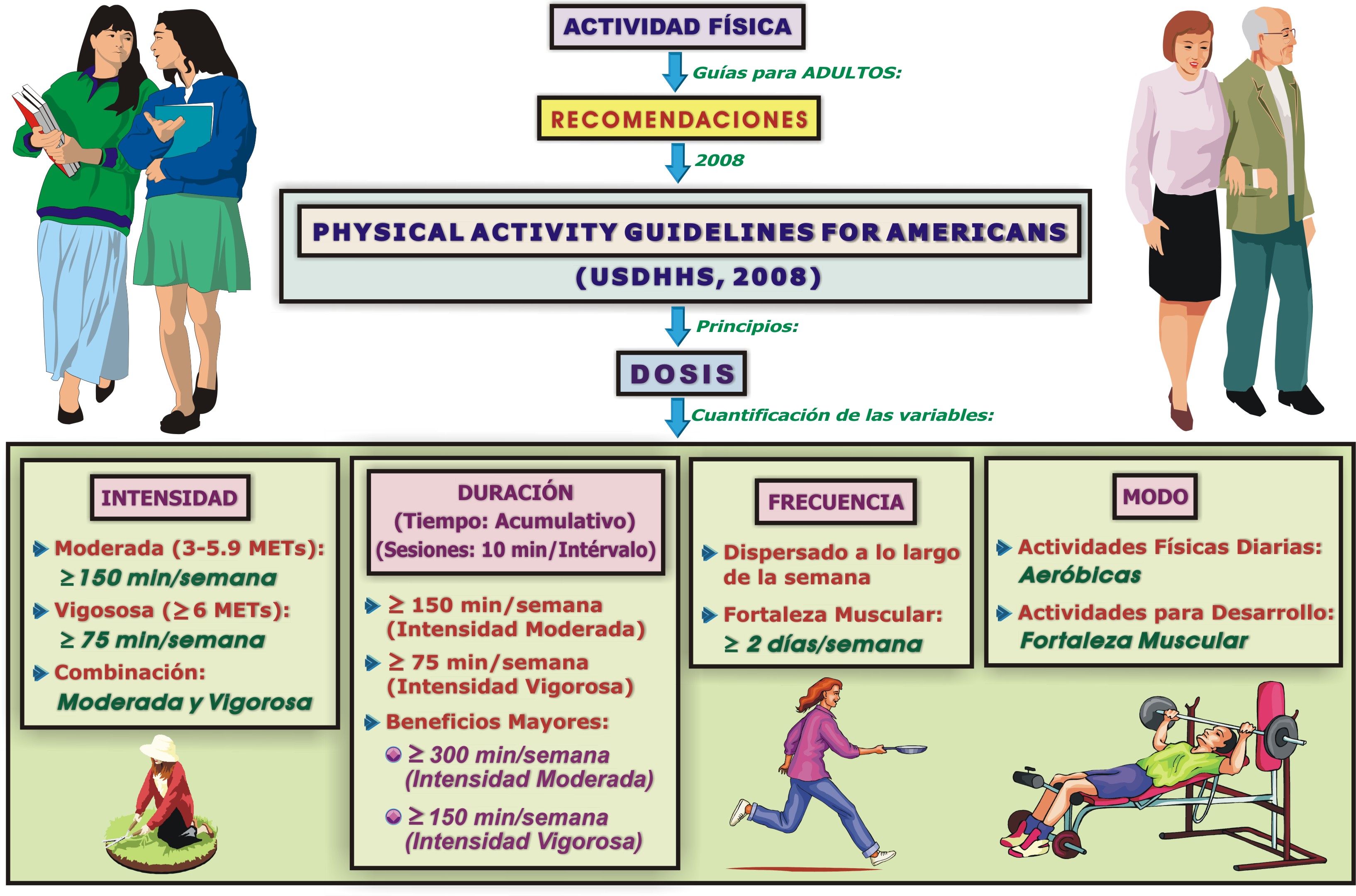 RECOMENDACIONES ACTUALES DE:ACTIVIDAD FÍSICA PARA ADULTOS
USDHHS (2008): Guías de Actividad Física para laPoblación de los Estados Unidos Continentales:
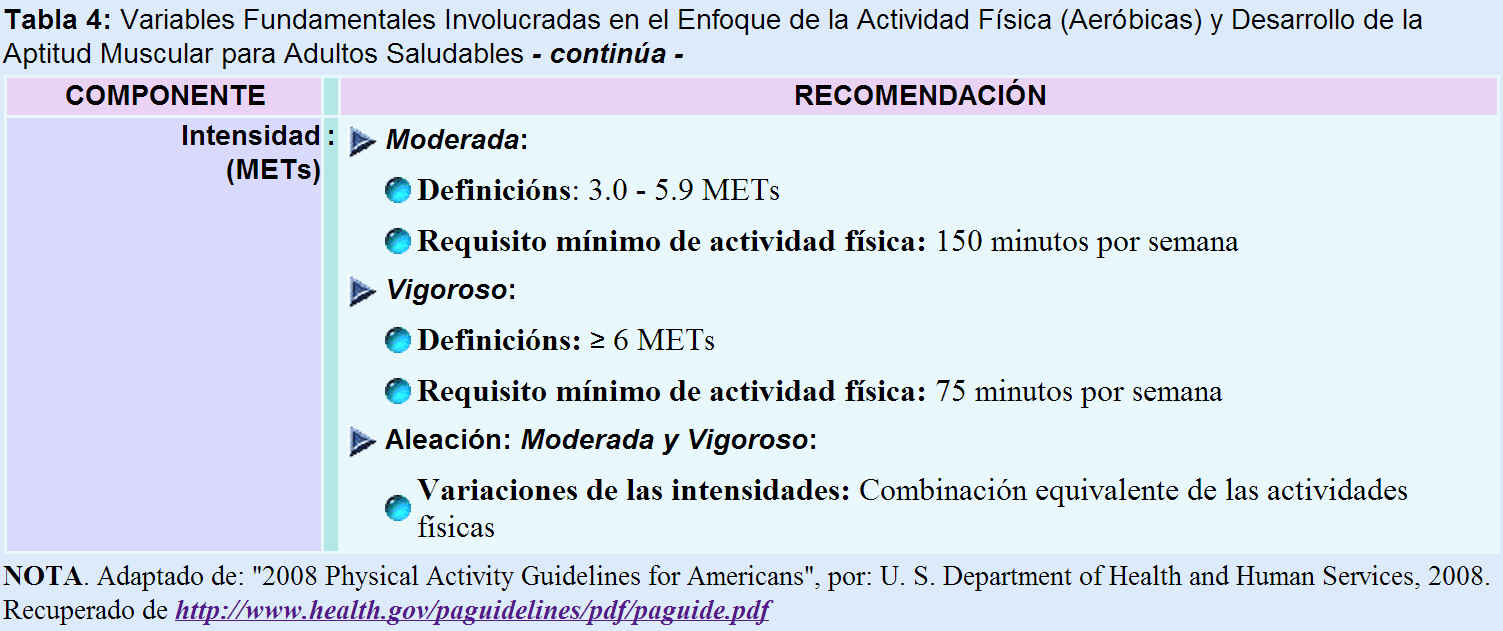 RECOMENDACIONES ACTUALES DE:ACTIVIDAD FÍSICA PARA ADULTOS
USDHHS (2008): Guías de Actividad Física para laPoblación de los Estados Unidos Continentales:
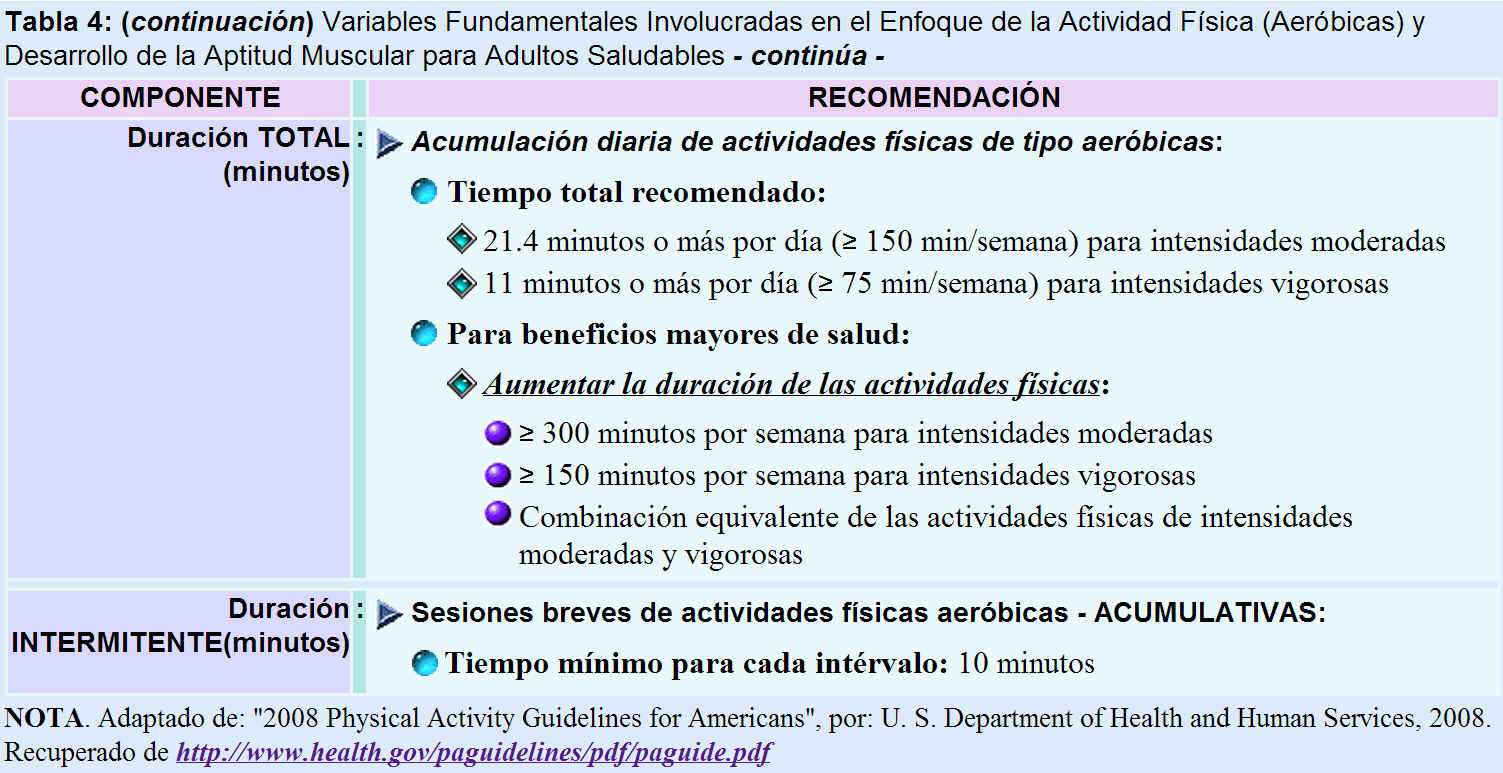 RECOMENDACIONES ACTUALES DE:ACTIVIDAD FÍSICA PARA ADULTOS
USDHHS (2008): Guías de Actividad Física para laPoblación de los Estados Unidos Continentales:
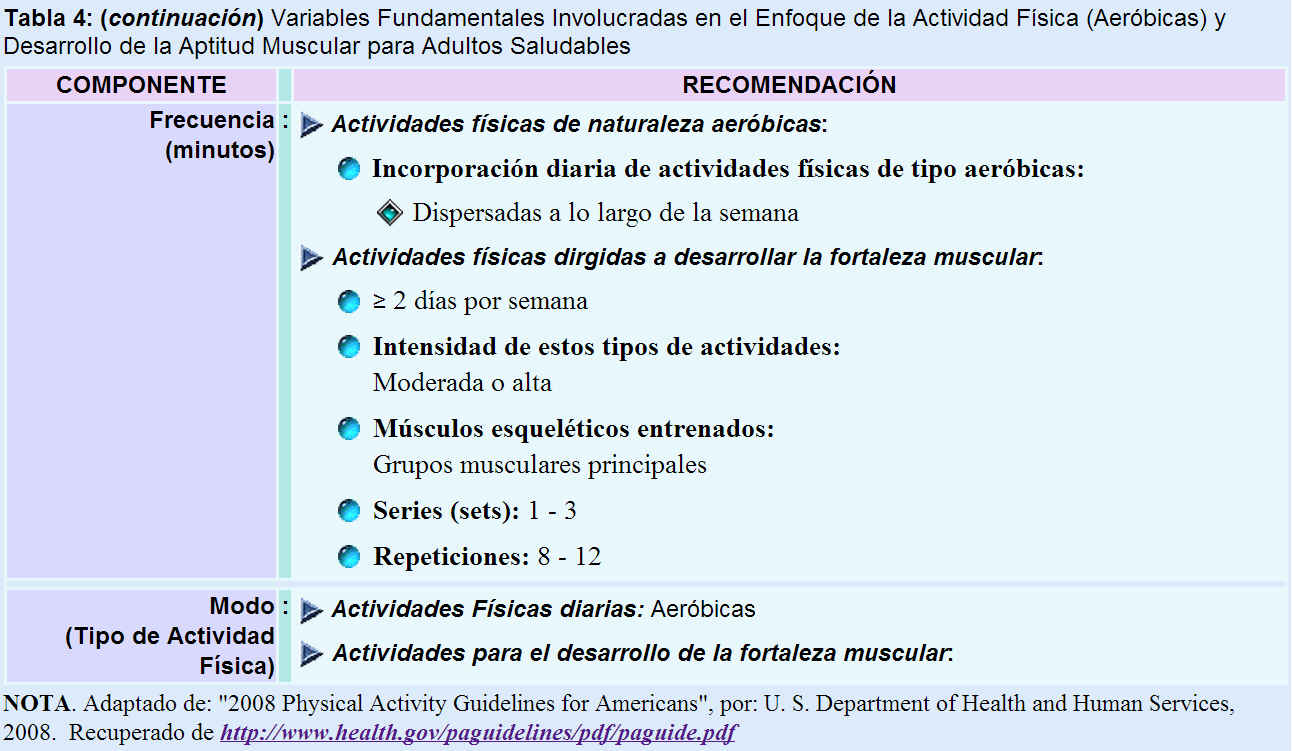 SALUD PÚBLICA Y RECOMENDACIONES DE ACTIVIDAD FÍSICA:EJEMPLOS DE ACTIVIDADES FÍSICAS BAJO EL CONTINUO DE INTENSIDADES
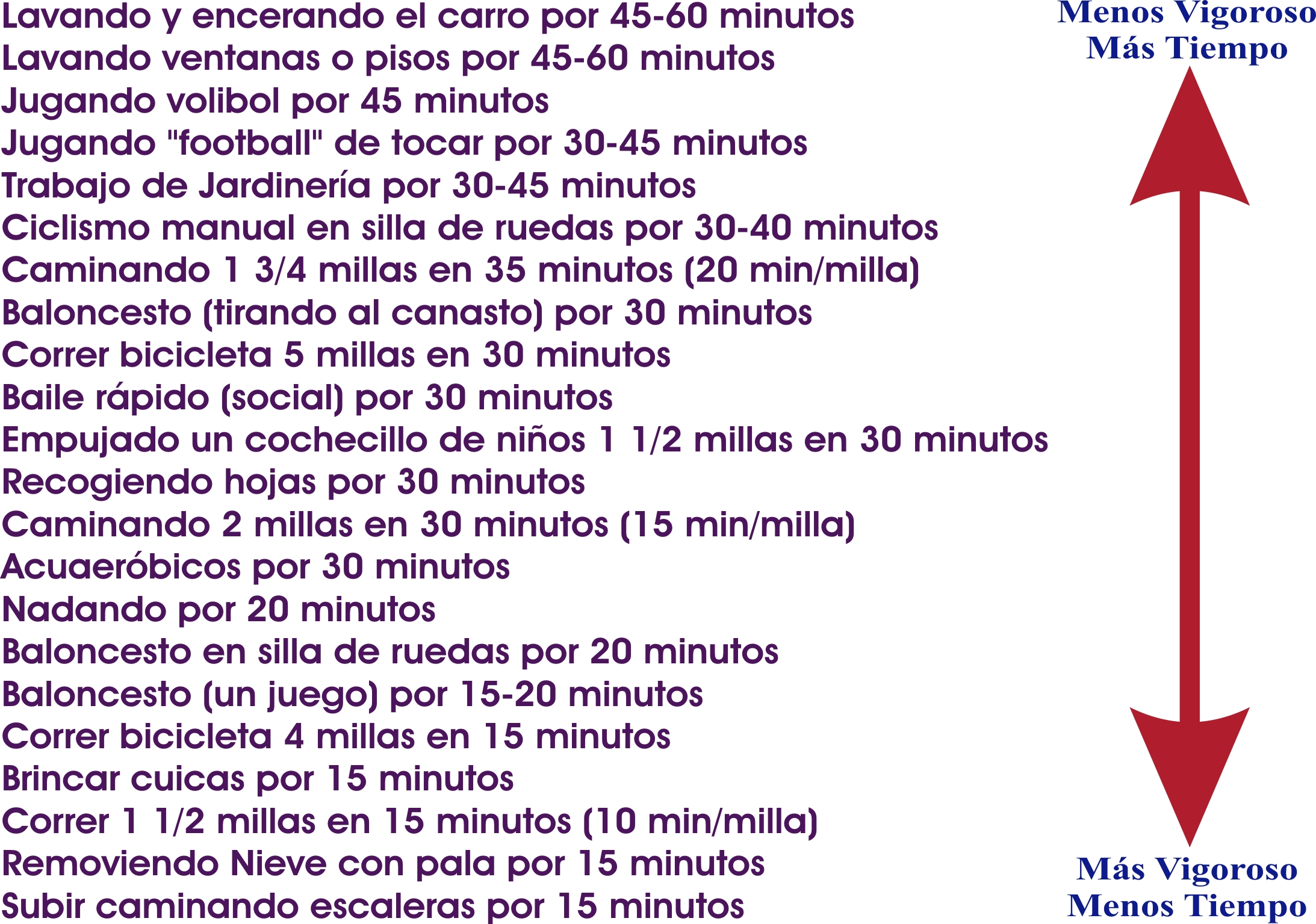 SALUD PÚBLICA Y RECOMENDACIONES DE ACTIVIDAD FÍSICA:EJEMPLOS DE ACTIVIDADES FÍSICAS DE INTENSIDAD MODERADA
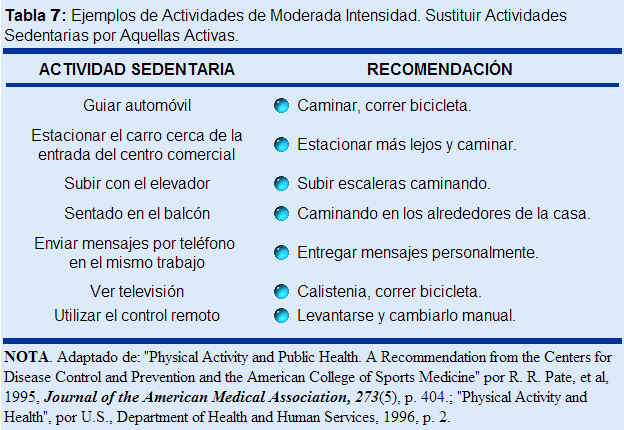 SALUD PÚBLICA Y RECOMENDACIONES DE ACTIVIDAD FÍSICA:EJEMPLOS DE ACTIVIDADES FÍSICAS DE INTENSIDAD MODERADA
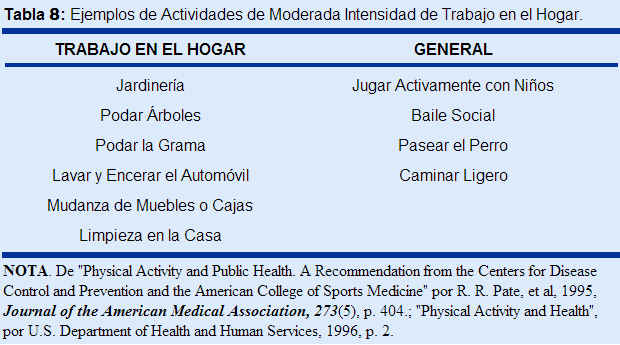 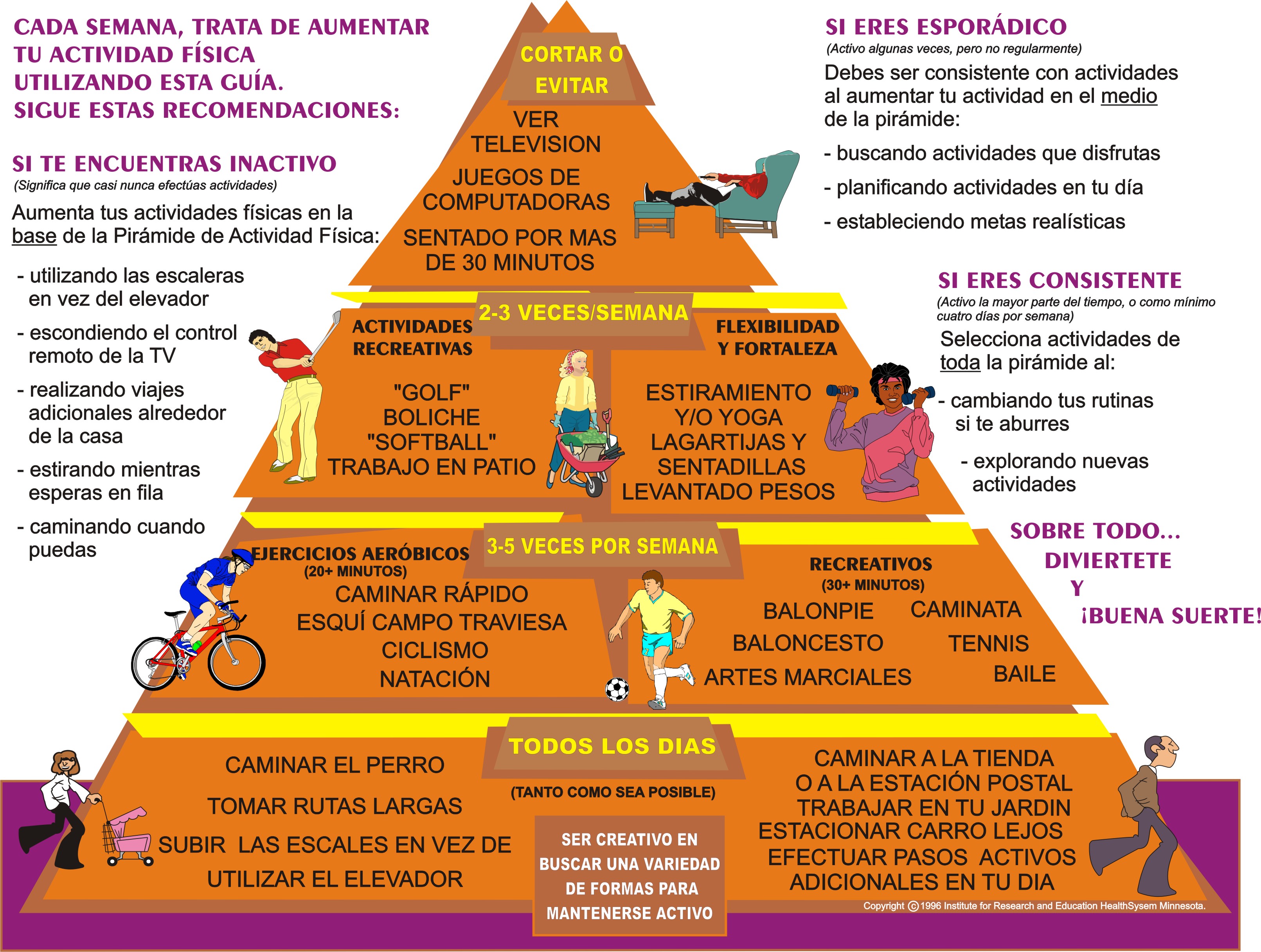 NOTA. Adaptado de: "The Activity Pyramid: A New Easy-to-Follow Physical Activity Guide to Help you get Fit & Stay Healthy", [Brochure]. Copyright 1996 por Institute for Research and Education HealthSystem Minnesota.
¿PREGUNTAS?